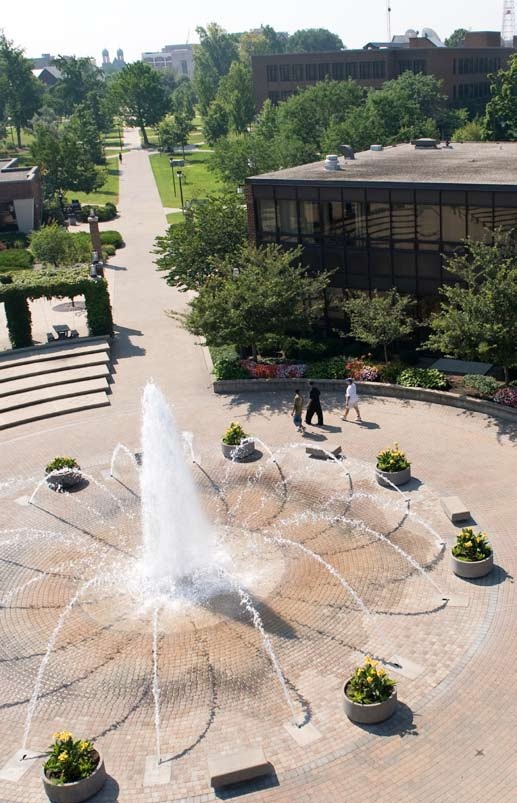 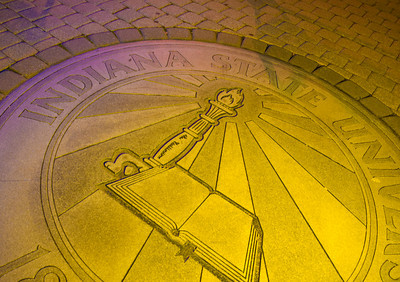 The Pathway to Success
Goal 1 – Initiative 8
Advancing Graduate Education
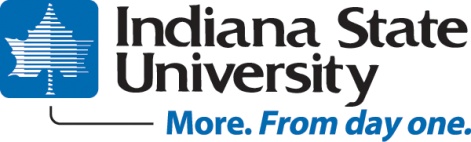 The Pathway to Success
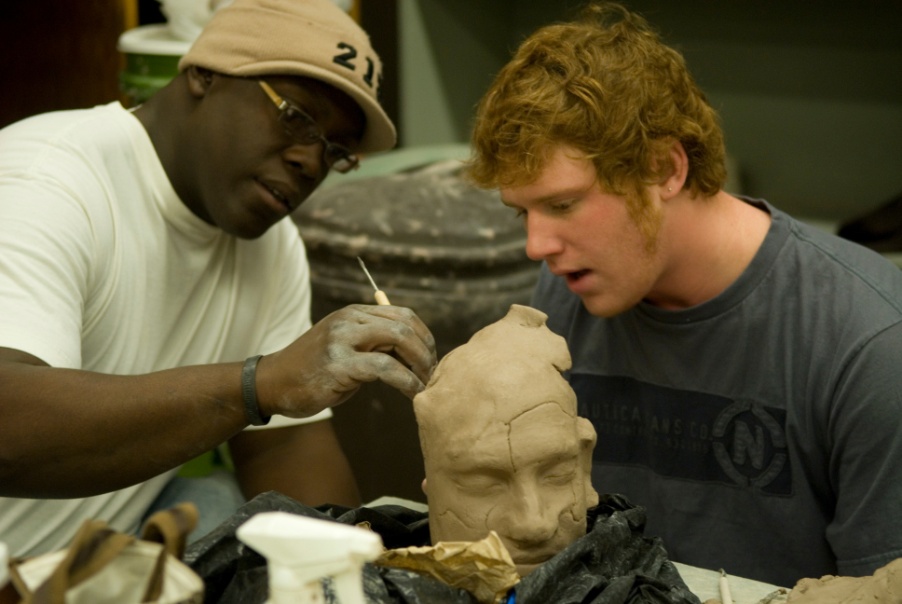 Introduction & Purpose
To increase the viability of programs through enhanced enrollment

To improve the student experience through technology and process improvements

To increase the total number of international students enrolled in graduate programs.

To improve the competitiveness of assistantships
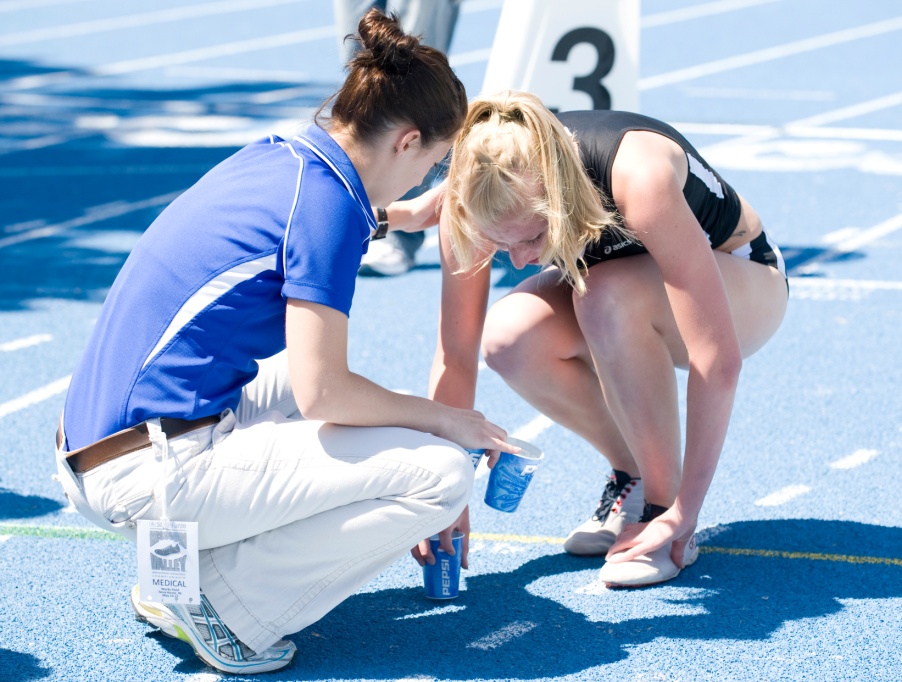 The Pathway to Success
Methods
New program development and alternate delivery

Expanded use of web and e-infrastructures; as well as improved processing systems

New graduate assistantship policies, increase stipends, and fix building fee

Targeted international recruitment
The Pathway to Success
Benchmarks
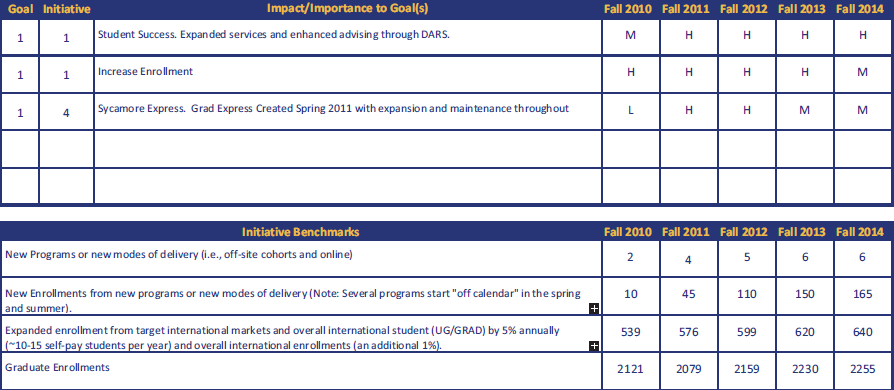 The Pathway to Success
Discussion
PROGRAMS: New program development will slow—and approved programs will begin enrolling.  Programs should be fully enrolled by spring/summer 2014.

SERVICES: Electronic Theses/Dissertations, DARS, New Processing, GradExpress (one-stop)

ASSISTANTSHIPS: Indexed stipend floor, eliminated building fee (40% savings to students), revised more program centered GA guidelines

ENROLLMENT: 21% increase in international graduate students, new cohorts in CNHHS
The Pathway to Success
Summary
1. Significant progress has been made in expanding the number of new self sustaining high demand programs

2. Expanded electronic services and technology-driven processes yield results

3. International recruitment has been increased vis-à-vis strategic investments across campus.  The result has been a significant increase in tuition revenue (ROI conservatively estimated at 12:1 since 2008)
 
4. New programs will continue to enhance graduate enrollment through at least spring/summer 2014